Strategies to Engage Youths with Intellectual and Developmental Disabilities 
in Careers in Technology
Sara Park, M.S., CRC, LPC-IT
Marcus Weathers, M.S., CRC, LPC-IT
Kate Xu, B.S.
University of Wisconsin-Madison
Department of Rehabilitation Psychology and Special Education
Agenda
Introduction
Overview of TECH Prep
Current Study’s Methodology
Preliminary Results
Implications
Introduction
Autism and Employment Outcome
37.2% of young adults with autism spectrum disorder (ASD) report working, which is among the lowest among all the disability groups (Newman et al., 2011). 
Moreover, youth with IDD from racial and ethnic minority backgrounds are at risk for experiencing even greater stigma and employment difficulties (Purdie-Vaughns & Eibach, 2008; Rosenthal et al., 2006; Vera et al., 2017).
Students with disabilities and STEM
Compared to 13.7% of the school-aged students have a disability, 11% of students enrolled in undergraduate education report disability. 
Among college students with a disability, only 9-10% of the undergraduate students with disabilities are in STEM majors (Moon et. al 2012).
Students from racial-ethnic minority groups continue to be underrepresented and disadvantaged in the STEM pipeline (National Science Board, 2015; Pew Research Center, 2018). 
Black and Latinx individuals make up about 11% and 16% of the total workforce, they account for only 9% and 7% in STEM fields (Funk & Parker, 2018).
[Speaker Notes: While Black and Latinx individuals make up about 11% and 16% of the total workforce, they account for only 9% and 7% in STEM fields (Funk & Parker, 2018)

At 2-year and community colleges, SWD are significantly more likely to enroll in STEM majors compared to students without disabilities (SWoD) (Lee, 2011) demonstrating an interest in STEM careers that does not currently result in equal representation. Surprisingly, in light of the reverse trend in the population of SWoD, low-income SWD are more likely to select STEM majors, possibly to increase their chances of securing employment, as individuals with disabilities are employed at a much lower rate (18.28%) compared to individuals without disabilities (63.82%) (Lee, 2014). However, Newman et al. (2011) reported based on the National Longitudinal Transition Study-2 (NLTS2) that less than 66% of students with disabilities enrolled in any 4-year program actually complete the program within 6 years (SRI International, 2002). Completion rates between disabilities also fluctuated. Approximately, only 38.8% of students with Autism completed their postsecondary education (Newman et al., 2011).

According to a National Science Foundation report, people with disabilities account for only 3% of the STEM workforce]
TECH Prep:
Intervention Research
Overview of TECH-Prep
TECH-Prep is intervention research project interested in evaluating the efficacy of early career preparation program in field of technology and computer.
Participants are youths 16-24 years old from diverse racial and cultural background with Intellectual and/or Developmental Disability (IDD).
TECH-Prep is two parts consisting of online soft skills coaching and internship placements in Chicago companies.
TECH- Prep aims to teach employability skills, promote self-determination, and introduce career pathways in STEM.
Soft skills training and coaching.
Mental and physical wellness support through behavioral activation program.
Paid internship opportunity at career social networking platform company.
Online Soft Skills Training Component
8-Week virtual soft skills training program aiming to increase professionalism and employment outcomes with knowledge and activities based out of the Department of Labor’s Skills to Pay the Bills curriculum
Each module includes:
Personalized PowerPoints (with audio and transcripts) and two activities for each social skill
Helpful videos and resources available
Behavioral activation units to help you set goals and develop self-efficacy
Example of Program Syllabus
Summer Internship Component
Students get the opportunity to join yolBe as a paid intern and collaborate with professionals in a variety of assigned projects (web development, graphic design, etc.) over the course of 4 weeks.

Students engage in group project presentations and weekly journals to share their experiences with other interns and members across different projects.

Students also receive additional summer support training via TECH-Prep soft skills coaches.
Preliminary Results Study: 
Methodology
Reflexive Thematic Analysis (Braun & Clarke, 2006; 2021)
Qualitative inquiry that identifies patterns within the data
Parent-student pair interviews were conducted with 7 participants (4 students and 3 parents)
Interviews lasted anywhere from 45 - 75 mins
Interviews were transcribed and each interview scripts were coded by two coders independently, then were reviewed by the auditor. Initial themes were identified and coders recoded for theme evidence. 
Final themes and subthemes were identified through iterative coding process and multiple discussions among coders and the auditor.
Results: Identified Themes
Role of Local Education Agencies
Public schools play a significant role in the youths’ transition process.
Schools are the gateway for the youths and parents to access a variety of services out in the community, such as TECH prep.
Parents report relying heavily on these transition programs for recommendations regarding the family’s post-secondary options.
Quotes
“My old principal at my school. He introduced us. He got a flyer from you guys, and he promoted it on the website. And he was like, ‘Hey, I think that would be great for this. Why don't you try?’ And it was perfect, because your program is for 16 and over, and my son had just turned 16 the week before.” - Parent
“My special education teacher told me about your program.” - Youth
[Speaker Notes: Most students identified school staff (e.g., special education teacher, school principal) as the bridge to opportunities and services both in and outside school. The youths either graduated from or will enroll in the school district’s transition programs between ages 18 and 22.]
Benefits of early exposure to work-readiness training
Both youths and parents reported efficacy of work-readiness training portion of the TECH prep intervention.
“I liked learning about the tech program by like thinking about all kinds of communication skills in the workplace. And sometimes you have to practice being a team player when you're at a work training site.” - Youth
“It helped me a lot with the resume. What I should put in and should not put in.” - Youth
“I think one of the things that I liked was that she practiced. Sometimes she practiced so much that other people are like, you just sound way too good. You don't stutter, you don't pause, you just go boom, boom, boom! Because she practiced. I think the modules were really helpful.” - Parent
[Speaker Notes: The youths and parents reported the benefits of receiving the TECH prep intervention early. They perceived the benefit as compounding as youths receive similar work readiness training (i.e., soft skills training) and lessons across other transition programs.]
Benefits of early exposure to work-readiness training Cont.
Perceived benefits grow as students receive similar work readiness training and lessons repeatedly.
“I think that was very effective, because she heard it from there. She heard it there, then, she heard it everywhere.” - Parent
“He was learning so much, and I love how he was able to make connections from the things that you taught him to the things that he would learn at school later on. And he would always bring back those connections.” - Parent
[Speaker Notes: The youths and parents reported the benefits of receiving the TECH prep intervention early. They perceived the benefit as compounding as youths receive similar work readiness training (i.e., soft skills training) and lessons across other transition programs.]
Capitalizing on the unique strengths of our participants
Components of the TECH prep intervention that worked well capitalized on youths’ unique strengths.
Many youths identify as visual learners. The TECH prep curriculum intentionally included multiple videos and visual graphics to accompany lessons and activities. 
Interviewees also reported that the youths have exceptional memory and recall ability. Parents reported that their youths could recall interactive activities such as role plays and practice interviews and utilize the learned skills.
Youths also shared feeling less anxious and more prepared when interviewing or talking with potential employers due to having practiced mock interviews and role-play activities.
Quotes
“It was him seeing the role playing, and that it was him seeing some awesome videos. I remember I would watch videos with him, and it's like, oh, this is great, because it would make him remember more so. That was very helpful to see. He is such a visual learner.” - Parent
“Because you guys taught him all of those things, when he had to do an actual interview to get into the access management program, he was prepared because you guys had shown him what an interview was, what questions, and why they asked the questions that they asked.” - Parent
“So when she actually went through the interview it was like, Oh, this is what I learned already.” - Parent
Impression Management
Participants reported that the program helped youths make good initial impressions with employers. 
Participants performed better at initial interviews after practicing introducing themselves, asking questions, and using other communication skills.
How youths with disabilities present themselves at the initial interview is critical to securing the job and setting the tone for the relationship and expectations.
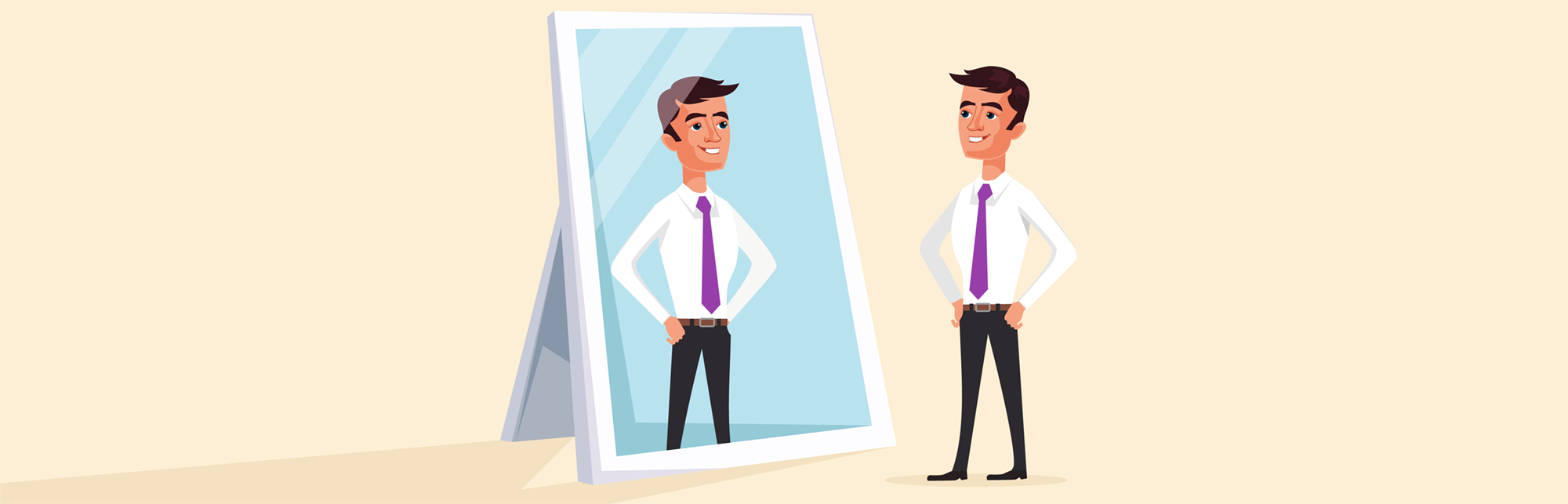 Quotes
“I liked mock interviews, and at the end of each mock interview, I can always like ask [the interviewers] what's their favorite thing they like to do at their job.” - Youth
One time, I think she was doing an interview in the house, and I passed by her room, and I heard the interviewer saying, ‘you know what, you're the first interviewee who asked so many questions of me’.” - Parent
Work-based learning experiences
The TECH prep program participants complete a summer internship at a software technology company as a capstone. Students work in teams on weekly projects and present their products to the staff for expert feedback.
The youths found this challenging but also meaningful. They enjoyed practicing teamwork skills in an authentic work setting during the internship.
The parents also reported seeing youths grow confident as they contributed to team projects and built a peer community.
Quotes
“When we was working together as a team like all was working together, and we had to do like on the Canva. We had to type some stuff about, I think, about us. Then we put a pitch on it, and present it to Miss Sydney [Internship Coordinator], yeah, so. And I really like that. And I like, you know, like you were there, too.” – Youth
 “When I got stuck on something, others were there to help me. Everyone react to help me and everything like that. If I got stuck.” - Youth
 “I really liked that summer that she got to work with other youths.” - Parent
Openness to new career directions
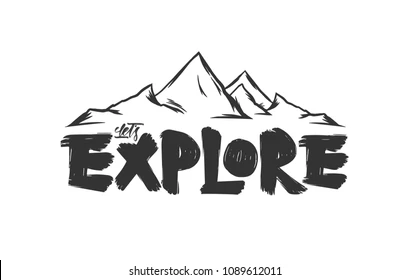 TECH prep fosters openness to new careers.
Students consider post-secondary options.
Student have more interest in exploring.
Parent Quotes
“She want to major in accounting. She loves counting numbers, and there are expected rules like you have to multiply by a certain ratio. Right now, she's doing payroll. Payroll is fun because you're just punching numbers. It’s like you better not mess up people's payrolls, not even by a penny because they want their money.” - Parent
“I think that transition program will definitely help him figure out next steps. College is an option.” - Parent
Youth Quotes
“Last year, I already got my associates in science. Right now, I'm still continuing to take classes online or on campus.” - Youth
“I'm doing like a Saturday program. It’s called the Think Inc program, teaching me about money and clock and everything like that.” - Youth
“My future goal is to find part time job close to home, where we live.” - Youth
“My job trying to teach me Spanish.” - Youth
“I'm more like a physical labor person. So you show me skills for a lot of jobs like that.” - Youth
Employment outcome
Two youth are not currently working but involved in many activities and clubs
Two employed part-time job 
one has a janitorial job
the other works at a college library and is a part-time college student major in accounting 
Program seems to positively impact career engagement 
Increase confidence in many aspects
Group activities increase their comfort with job seeking
The internship help them consider multiple career options
[Speaker Notes: Results from the study indicate that the program had a meaningful impact on the career engagement and outlook of the youth in the program. Although not all participants were intending to enter into careers in technology fields, all reported an increase in confidence in their ability to work, communicate their disability and accommodation needs, and self-advocate for their needs with an employer. The participants identified the group activities as contributing to their increased comfort in exploring employment in technology fields and interacting with co-workers and supervisors. The capstone component of the program, a paid internship, provided them with valuable work experience that helped them determine whether to pursue a career in technology or explore other career options.]
Limitations
Limitations
Eight former participants were contacted, but only four youths (& three parents) volunteered for the interview. Self-selection likely impacted the study’s reliability and generalizability.
Due to its small sample size, this study's results are limited in depth and robustness. It does not capture the full spectrum of experiences or views that would emerge from a larger or more diverse sample.
Implication
Research Implication
Pre-ETS service promote engagement and future scholarship
Develop and investigate evidence-based practices can maximize the benefit
TECH prep will continue provide supports and service
Policy implications
Improve transition and employment outcomes (IDEA, 1990; WIOA, 2014)
Focus on postsecondary education and competitive employment
School-based transition services have a significant impact on post-school outcomes (Shogren et al., 2017)
Indicate opportunities for programs like TECH prep
Need more STEM opportunities post-graduation
Graduates facing challenges in independently obtaining STEM careers.
Practice implications
Early work experience can predict paid employment for future (Carter et al., 2011, 2012; Carter et al., 2018) 
Interests in science and technology predict technology career interest, goal persistence, and employment (Cardoso et al., 2013)
Early exposure  develop interest in career pathways
Funding Information
The contents of this presentation were developed under a grant from the National Institute on Disability, Independent Living, and Rehabilitation Research (NIDILRR grant number #90RTEM0003 & #90RTEM0002). The contents of this presentation do not necessarily represent the policy of NIDILRR, ACL, HHS, and you should not assume endorsement by the Federal Government.